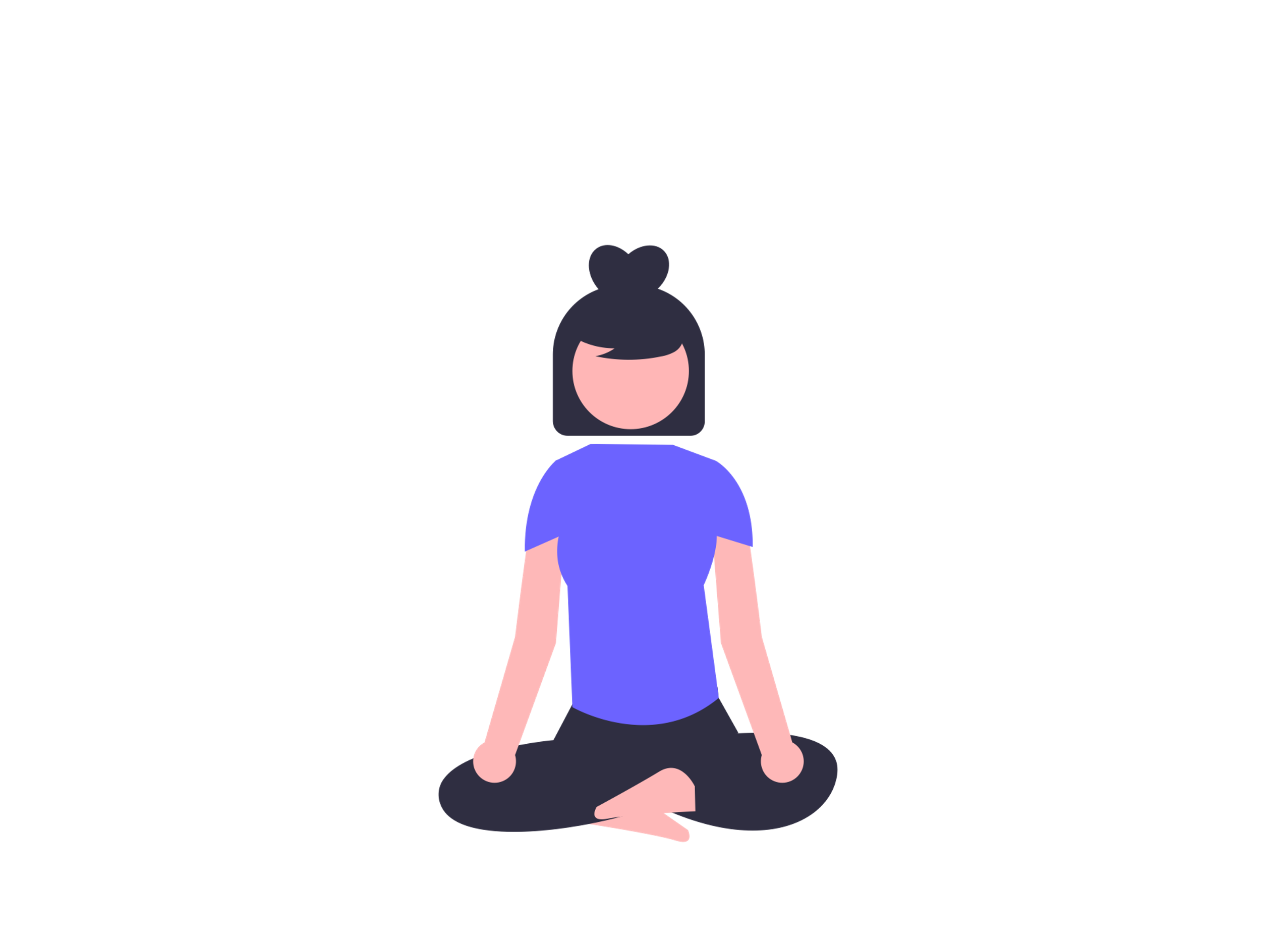 WEBINAIRE, Jeudi 22 mai 2025 : 18h00-20h00
Image du corps et douleur chronique – Intérêt de l’activité physique dans les TCC
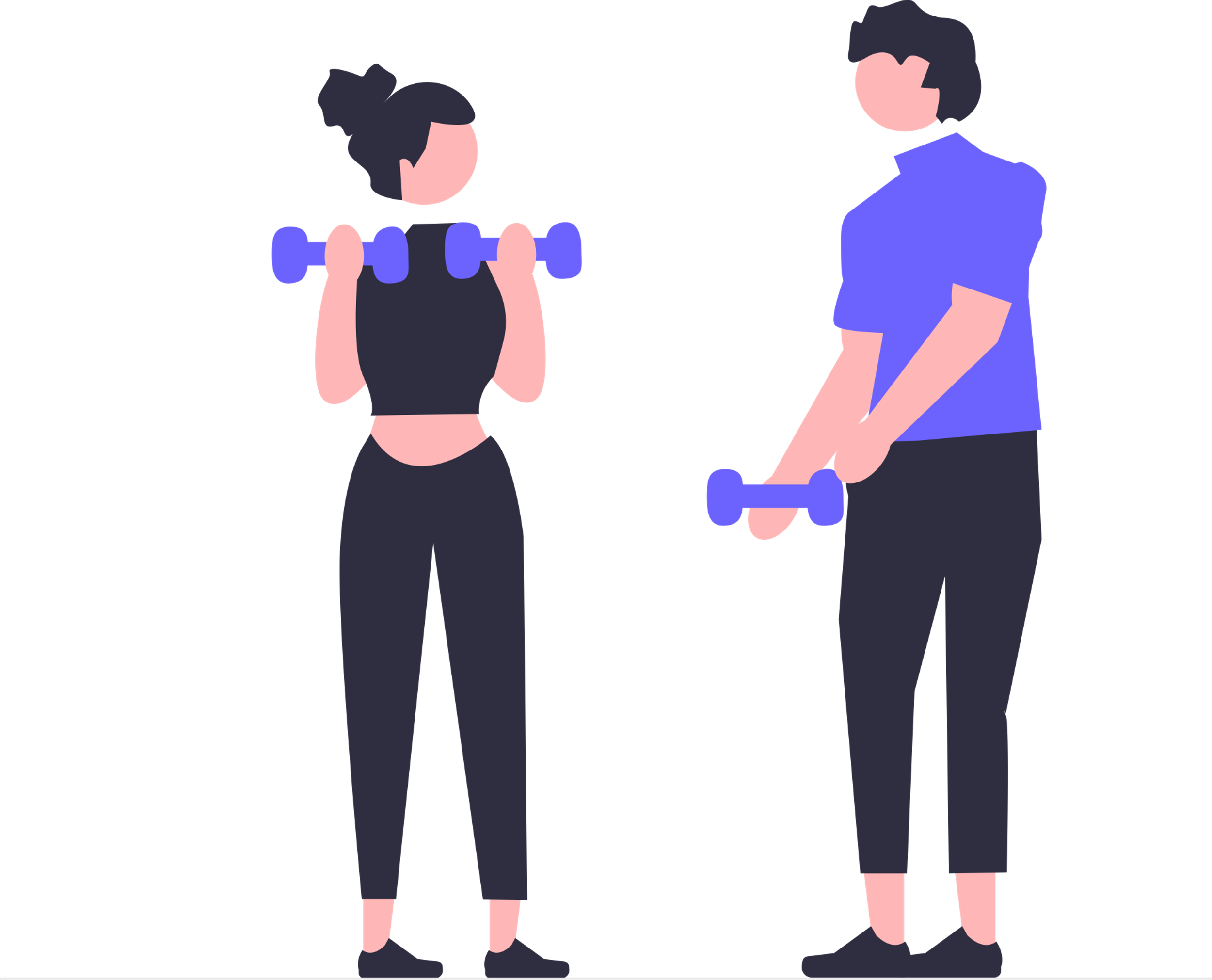 Modération et présentation du GIE-GDCH : Catherine Guillemont, Psychologue Psychothérapeute TCC (Paris), Co-responsable du GIE-GDCH
Introduction et présentation du webinaire : Anne Masselin–Dubois , MCU - Psychologue Psychothérapeute (Dijon), Co-responsable du GIE-GDCH
Les relations étranges et complexes entre l’image du corps et la douleur chronique : Christine Favre, Psychologue - Psychothérapeute  TCC (Martigny, Suisse) 
Fibromyalgie et activité physique – TCC de Groupe : Lizet F Jammet, Psychologue Psychothérapeute TCC (Paris), Responsable du GIE-GDCH
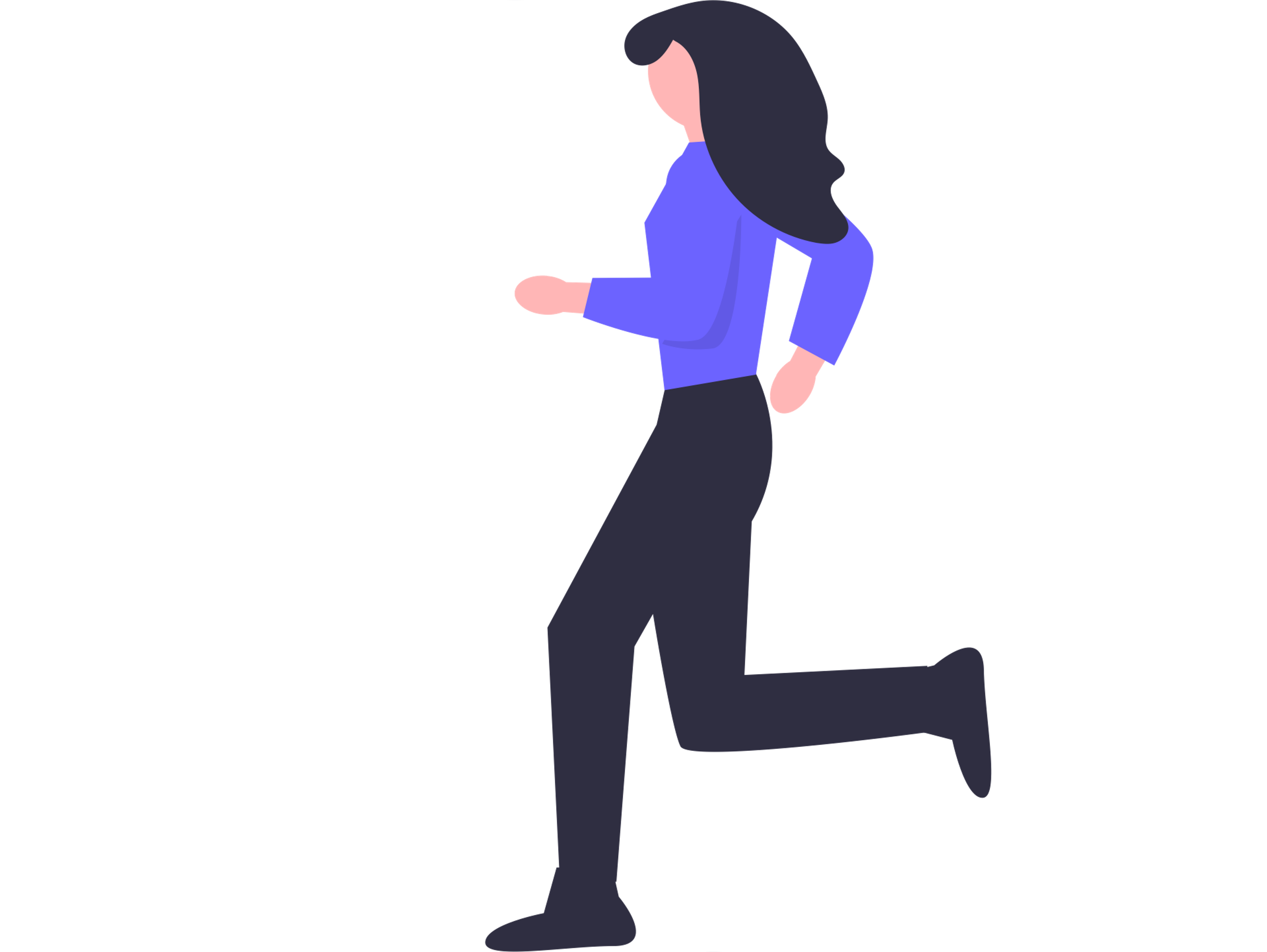 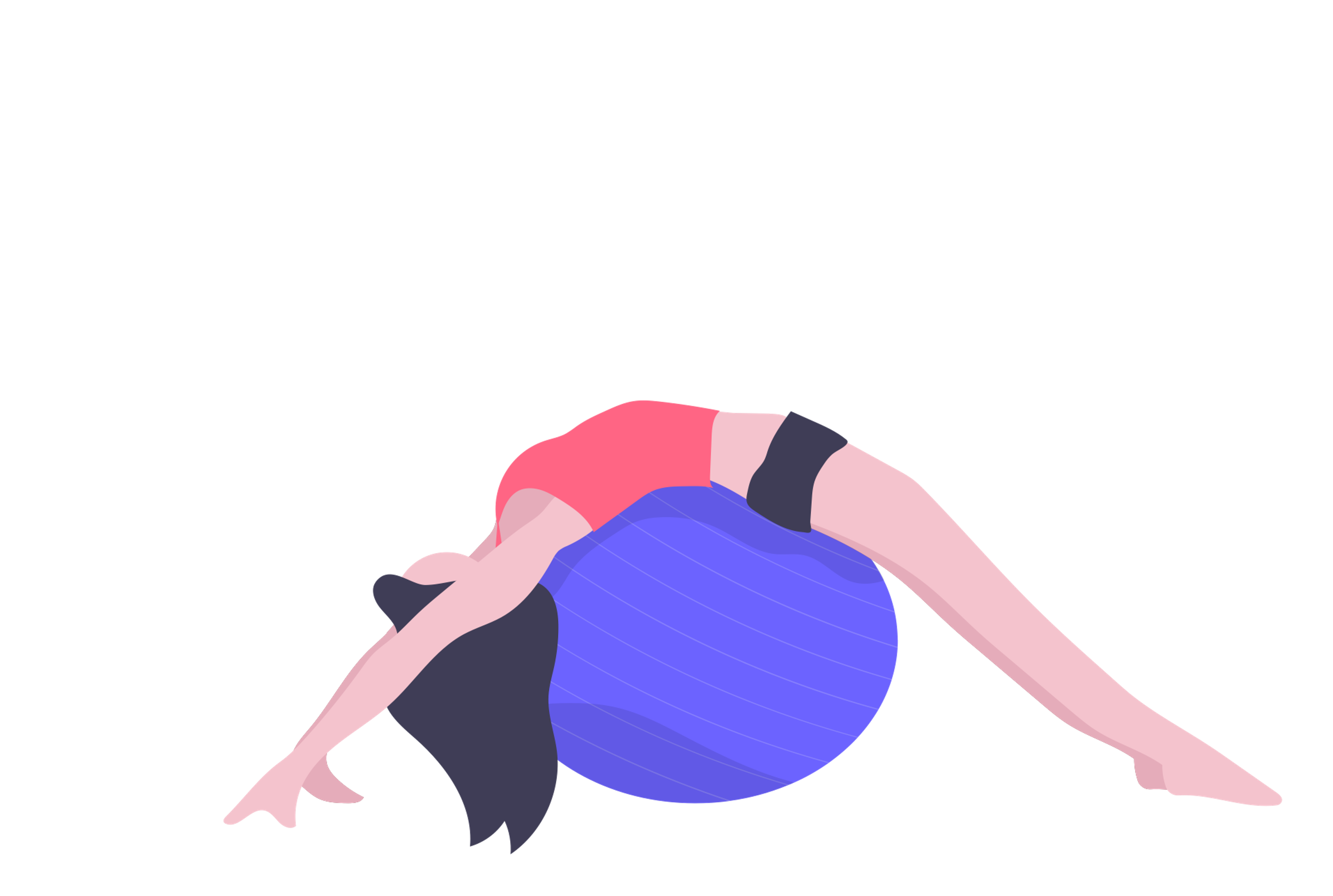 Nous vous attendons nombreux!!
 Informations : gie.gdch@gmail.com
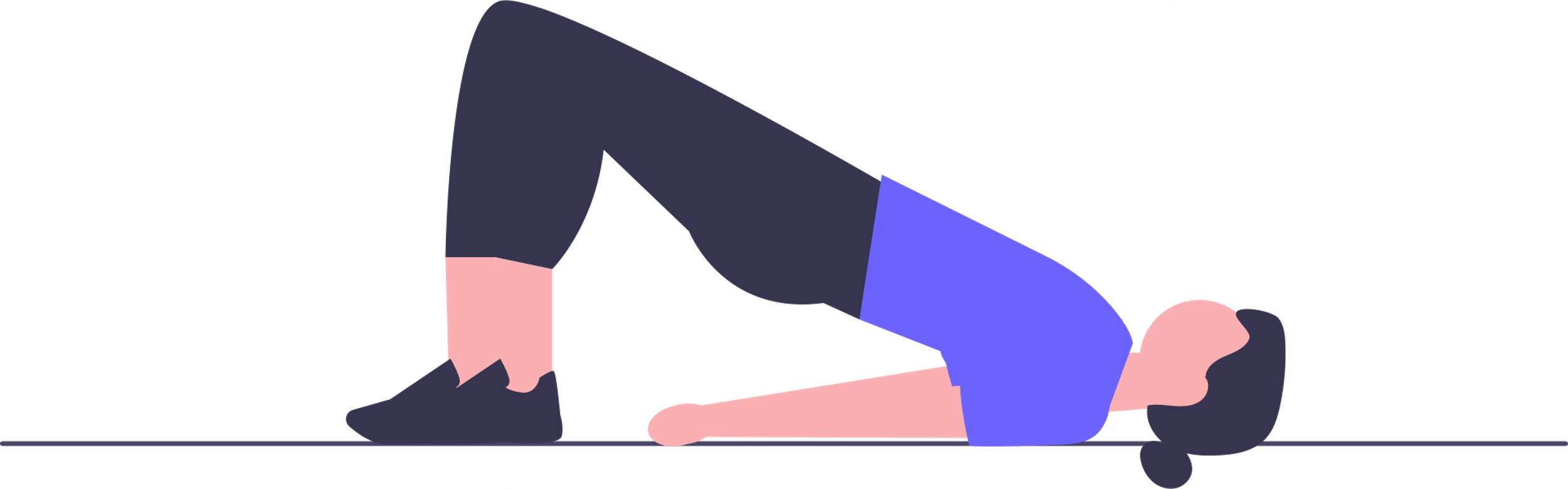